TABE  ELA-EPAXENUnit-4  Vocabulary and Word UseLesson-23Roots and Prefixes
Some graphics may not have copied well during the Scan Process
1
ELA-E-23 Roots and Prefixes
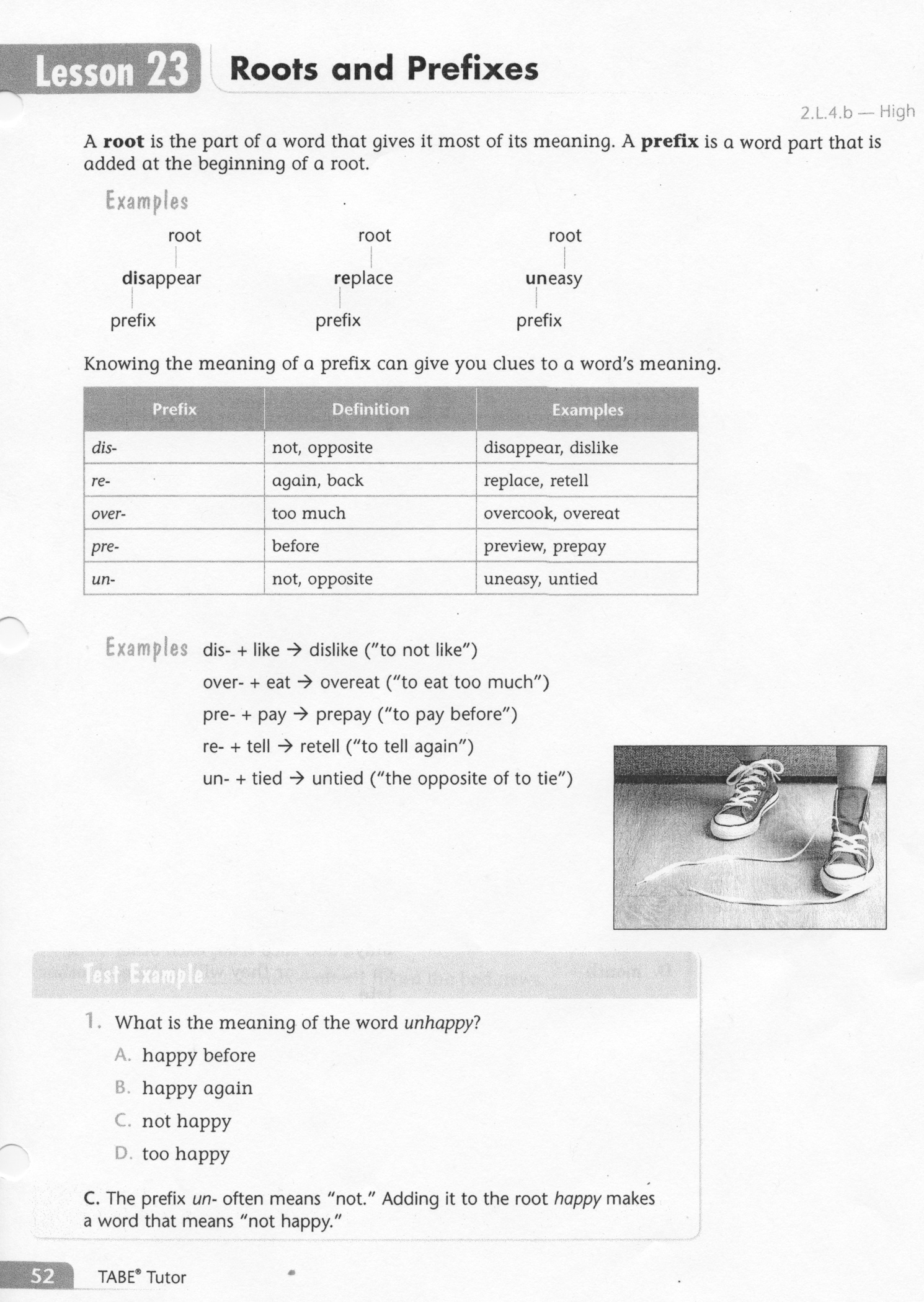 2
ELA-E-23 Roots and Prefixes
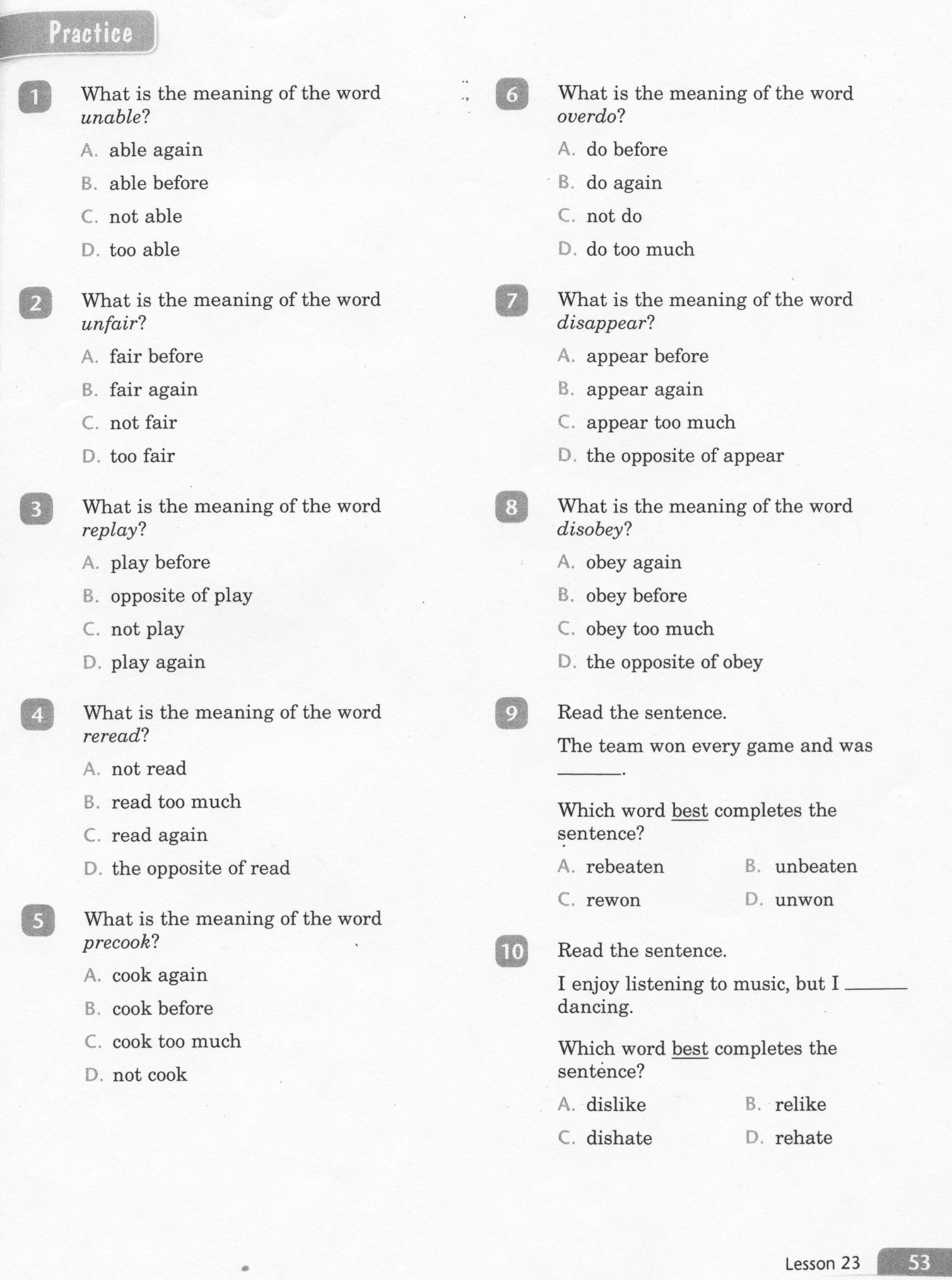 3
ELA-E-23 Roots and Prefixes
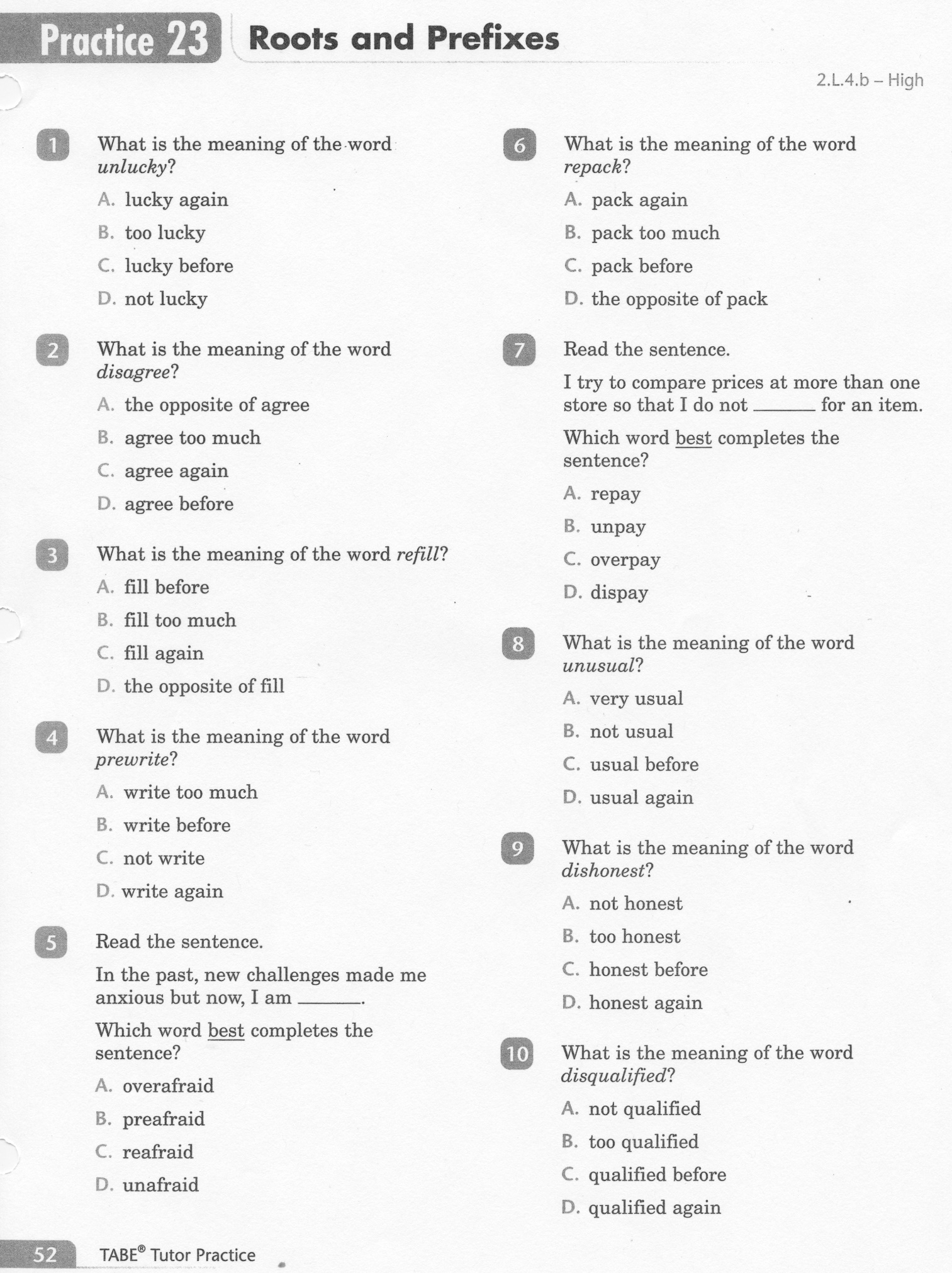 4
ELA-E-23 Roots and Prefixes
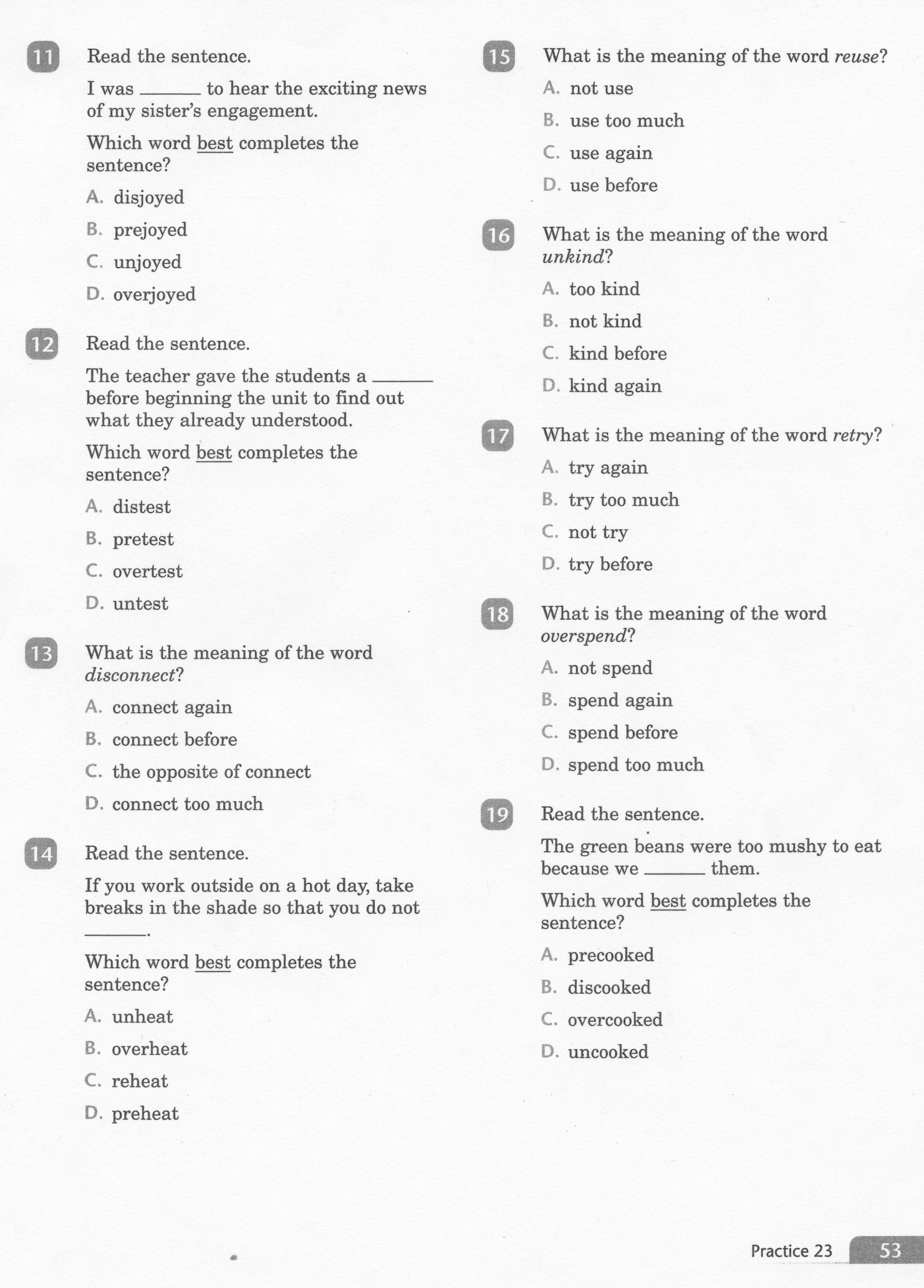 5
ELA-E-23 Roots and Prefixes
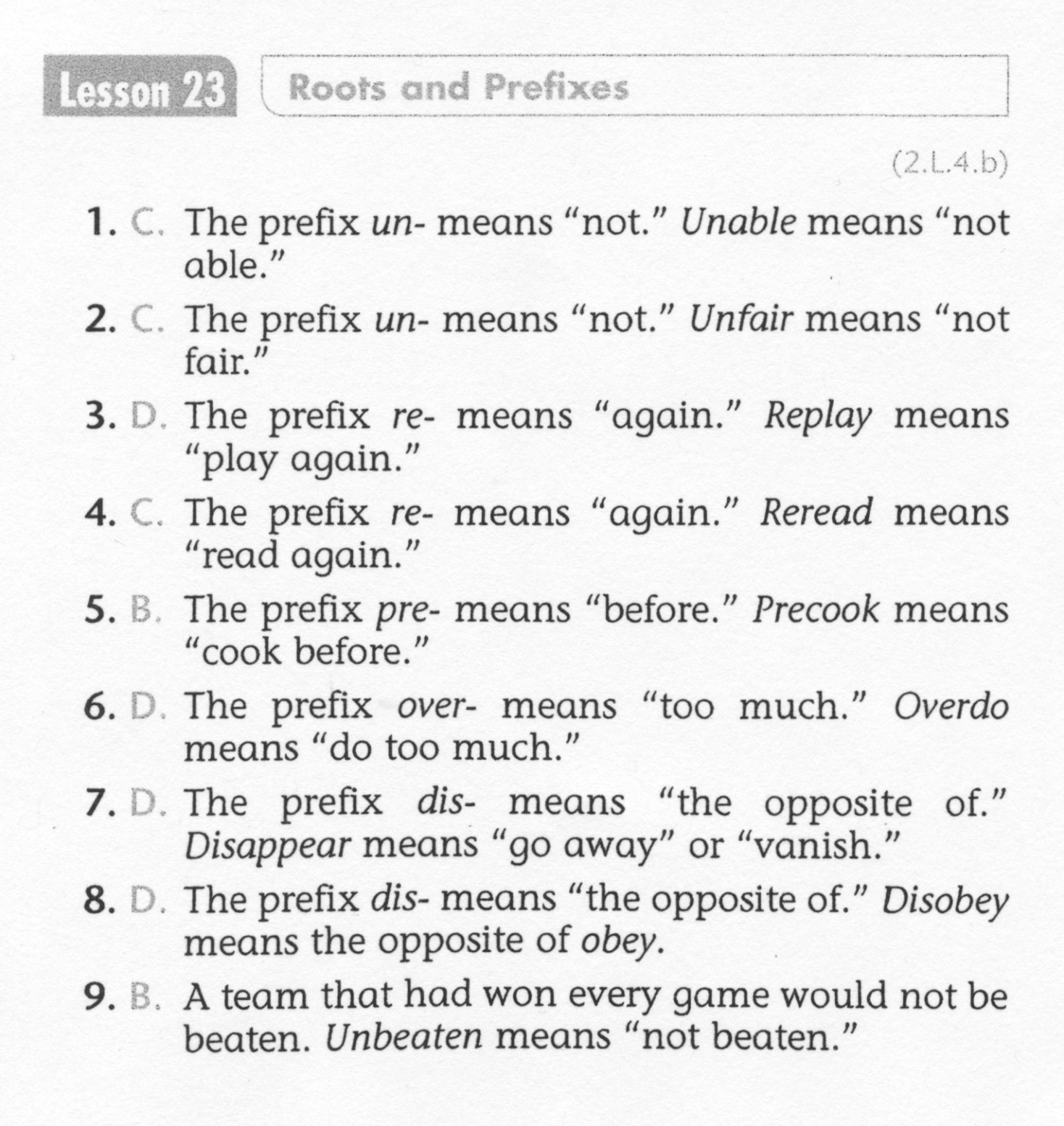 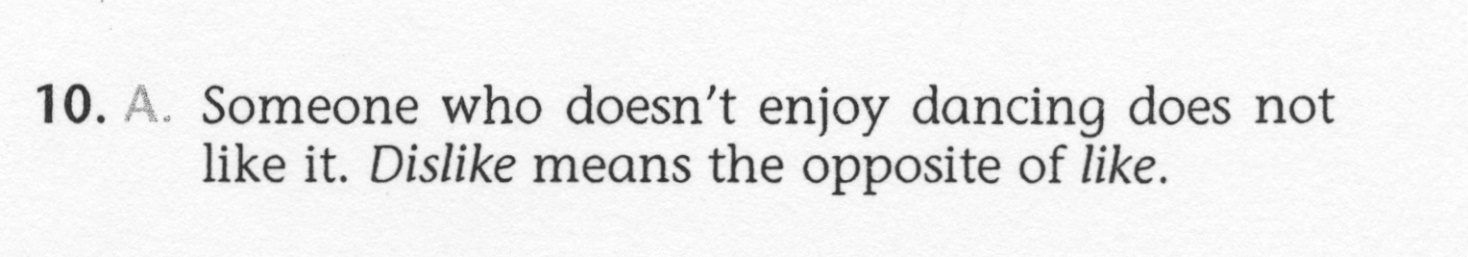 6
ELA-E-23 Roots and Prefixes
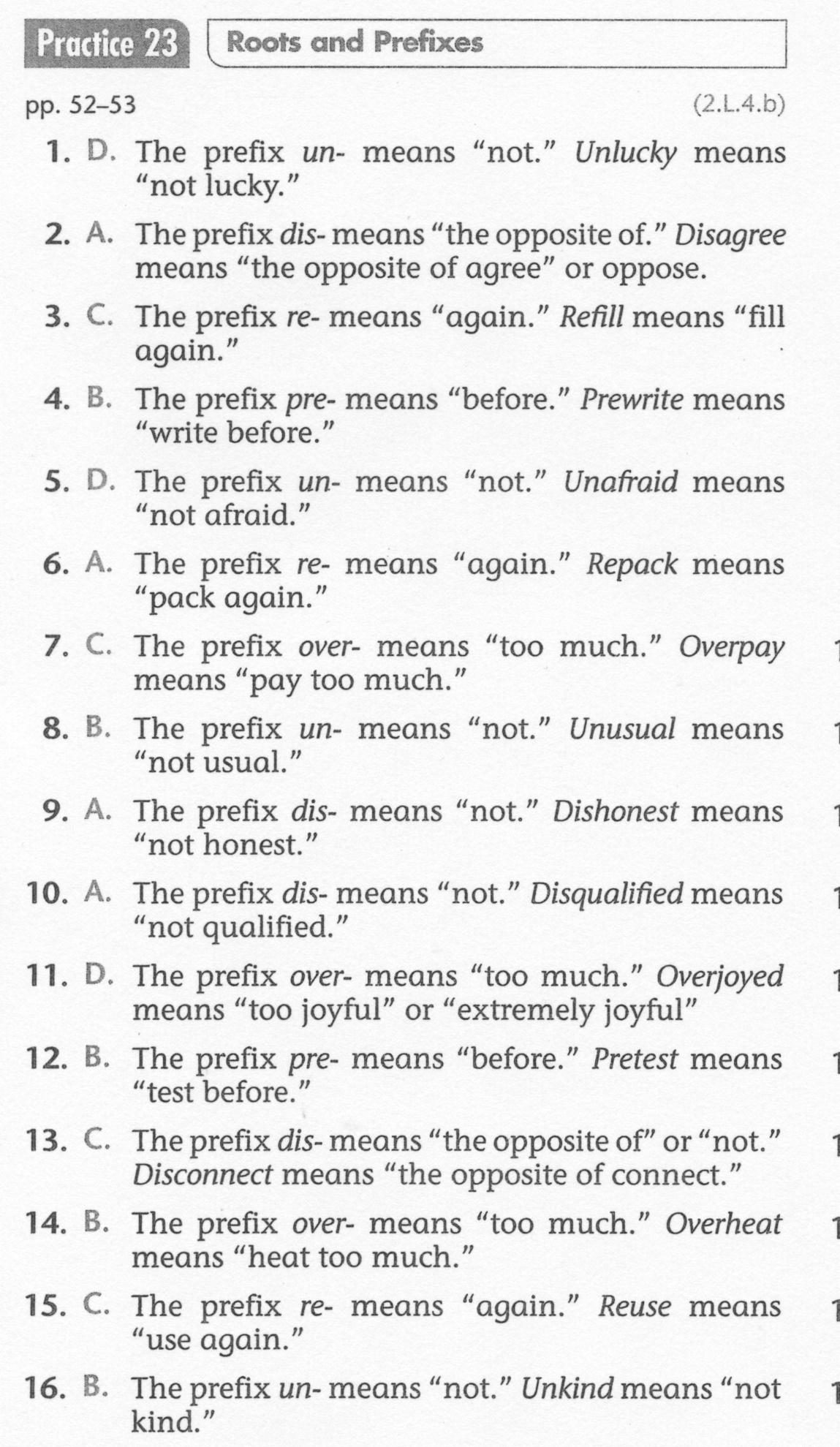 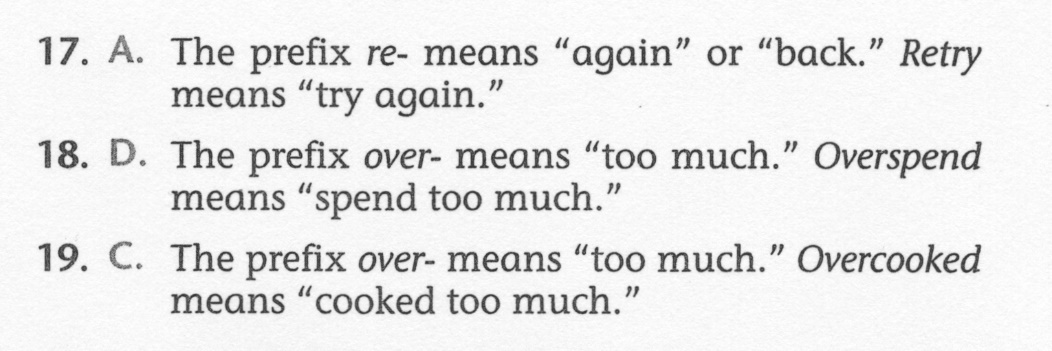 7